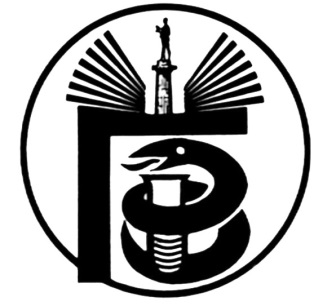 Март – Месец борбе против рака 2025.Градски завод за јавно здравље Београд
Рак представља заједнички назив за читав низ обољења за које је заједничко следеће:
у одређеном делу тела, ћелије отпочињу неконтролисани раст и деобу
ове ћелије се могу проширити и разорити околна ткива, као и удаљене органе

Користе се и називи малигни тумори или малигне неоплазме
Шта је то рак?
Рак је био одговоран за скоро 10 милиона смртних случајева у свету током 2020.

У свету су, према броју нових случајева у 2020. најучесталији облици рака били:
рак дојке
рак плућа
рак дебелог црева
рак простате
рак коже (немеланомски)
рак желуца
Колико је рак учестала болест?
41.578 оболелих, 19.350 умрлих*
Србија
2022. 
година
Водећи узроци оболевања и умирања од рака у нашој земљи готово су идентични водећим узроцима оболевања и смртности од малигних тумора у већини земаља у развоју.
*Извор: https://www.batut.org.rs/download/publikacije/MaligniTumoriURepubliciSrbiji2022.pdf
Најчешће локализације рака у популацији Србије, 2022.
Код жена:
рак дојке 
рак плућа и бронха
рак дебелог црева 
рак грлића материце
Код мушкараца:
рак плућа и бронха 
рак дебелог црева
рак простате
Шта узрокује рак?
Настајање рака отпочиње трансформацијом нормалне ћелије у малигну ћелију

Овај процес је обично постепен, и креће се од почетног развоја преканцерске лезије, до настанка малигног тумора

Старење има велики утицај – учесталост појаве рака значајно се повећава у каснијим годинама живота
Шта узрокује рак?
Постоје 4 групе фактора који могу да узрокују рак:

Генетски фактори
Физички агенси (нпр. UV и јонизујућа зрачења)
Хемијски агенси (нпр. азбест, афлатоксин, арсен, компоненте дуванског дима)
Биолошки агенси (нпр. одређене вирусне и бактеријске инфекције)
Шта узрокује рак?
Постоје и бројни фактори ризика који су повезани са настанком рака. Најважнији су :

Употреба дуванских производа
Конзумација алкохола
Неправилна исхрана
Физичка неактивност
Хроничне инфекције (нпр. хепатитис Б и Ц)

Прва 4 побројана фактора ризика повезани су са настанком и других хроничних незазраних болести – болести срца и крвних судова, шећерна болест
Који су симптоми и знаци појаве рака?
Бројни су могући симптоми и знаци, а болест често не даје никакве промене

Веома је важно обратити пажњу на необјашњиве телесне промене

Ове појаве могу бити последица бројних других болести и стања, али је важно да се обратите лекару како би се утврдила права природа промена
Чвор или квржица у дојци – обавезно се обратите лекару, посебно ако се величина промене мења

Кашаљ, бол у грудима, кратак дах – свакако захтевају консултације лекара (јер могу указивати на озбиљна акутна стања), а посебно ако трају дуже од 3 недеље

Промене у раду црева – било који од наведених симптома и знакова захтевају посету лекару, посебно ако трају више од неколико недеља:
Крв у столици
Пролив или затвор, без јасног разлога
Осећај непотпуне испражњености након одласка у тоалет
Болови у трбуху или чмару
Честа надутост
Који су симптоми и знаци појаве рака?
Који су симптоми и знаци појаве рака?
Крварења – свако необјашњиво крварење захтева да се обратите лекару:
Крв у мокраћи
Крварење између два менструална крварења
Крварење из чмара
Крв у испљувку
Крв у повраћеном садржају

Необјашњив губитак телесне масе -
обавезно се јавите лекару ако сте необјашњиво изгубили на тежини у претходном периоду, (нпр. ако смањење у телесној маси није последица дијете или физичког вежбања)
Промене на кожи – потребно је да се обратите лекару ако приметите промене које су:

Неправилног или асиметричног облика
Неправилне ивице са назупченим ободом
Мешано пребојене – нпр. браон, црно, црвено, розе
Веће од 6 mm у пречнику (али могу да буду и мањи)
Уздигнуте од околне коже
Прекривене крастама, крваре или сврбе
Показују промене у било којој одлици
Који су симптоми и знаци појаве рака?
На које узроке рака можемо да утичемо?
Више од 1/3 свих случајева рака је последица:
гојазности
неправилне исхране
физичке неактивности

Пушење - сваки 7. пушач оболи од рака плућа 

Конзумирање алкохола повећава ризик од настанка рака уста, ждрела, дојке, дебелог црева и јетре.
На које узроке рака можемо да утичемо?
Повећан ризик од добијања свих врста рака коже узрокују:

свака претерана изложеност сунчевој светлости 
слично важи и за изложеност вештачким изворима светлости, као што су соларијуми
Нездрави животни стилови носе високу цену
Око 30% свих смртних исхода од малигних болести настају као последица :

пушења дувана
прекомерне телесне тежине 
неправилне исхране
недовољне физичке активности 
конзумације алкохола
Сваки десети случај рака је последица инфекције
Хроничне инфекције вирусима хепатитиса Б или Ц – изазивају рак јетре

Инфекција Хуманим папилома вирусом – узрокује рак грлића материце

Инфекција Helicobacter pylori – повезана са раком желуца
Скрининг рака дојке: 
жене 50-69 година
мамографски прегледи на две године 

Скрининг на карцином грлића материце:
жене 25-64 година
гинеколошки преглед и Пап тест једном у три године

Скрининг на рак дебелог црева
Особе оба пола 50-74 година
тестирање на скривено крварење у столици једном у две године
Национални програми за скрининг рака
Шта свако од нас може да учини?
Превенција  
усвојити здраве животне стилове
избацити штетне навике

Рано откривање  
редовна контрола здравља код изабраног лекара 
одазивање на организовани скрининг